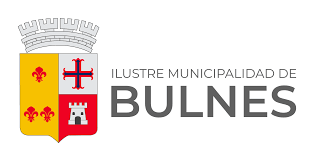 Departamento de Salud
Dirección DESAMU
Encargada
Comunal de Promoción de la Salud
Encargada
  Finanzas
Encargada 
RRHH
Encargada Adquisiciones
Encargada Convenios
Encargado Informática
Encargada Unidad Salud Ambiental
Encargada administrativa 
RRHH
Auxiliar de aseo
Encargada Administrativo Finanzas
Secretaria Departamento de Salud
Unidad Oftalmológica
UAPO
Dirección CESFAM
CECOSF
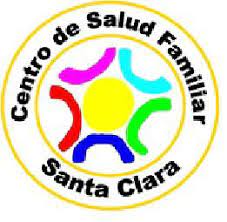 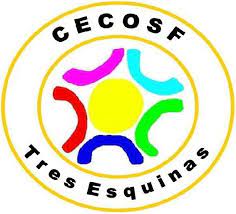 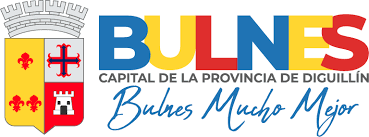 Enlace, Artículo 23, de la Ley Nº 18.695, Orgánica Constitucional de Municipalidades
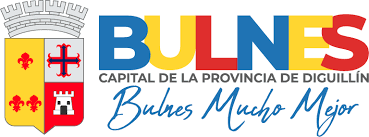 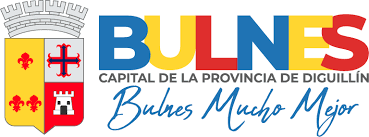 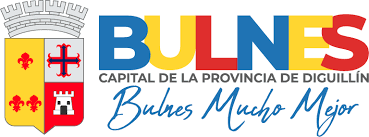 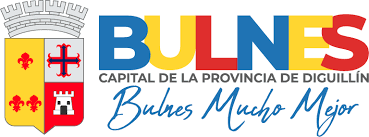 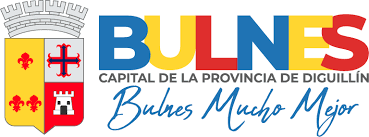 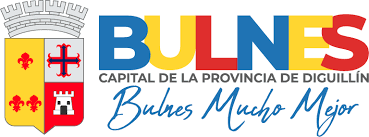 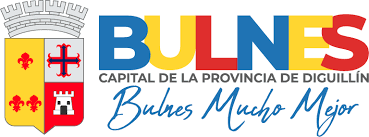 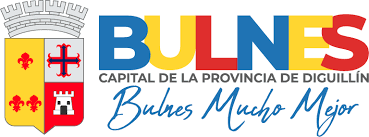 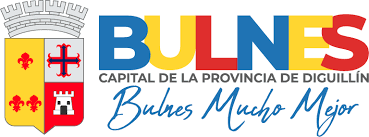 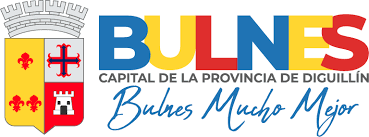 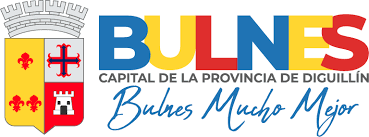 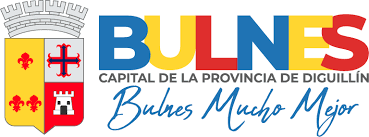 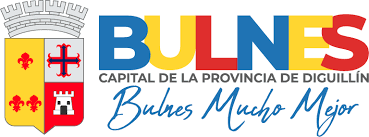 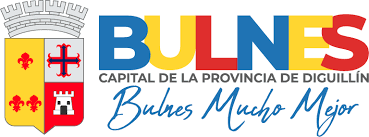 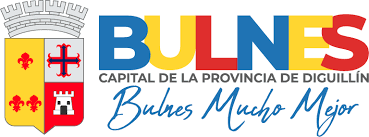